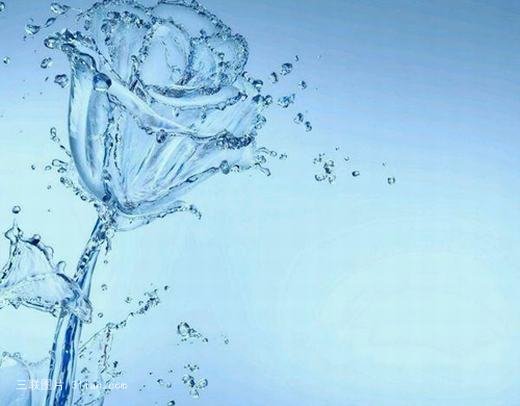 福泉市第一小学
屠梦云
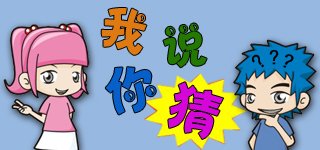 我在天空变魔术，
变猫变狗变花朵，
太阳出来我不怕，
大风一吹我就走。
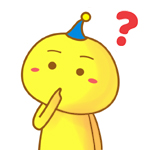 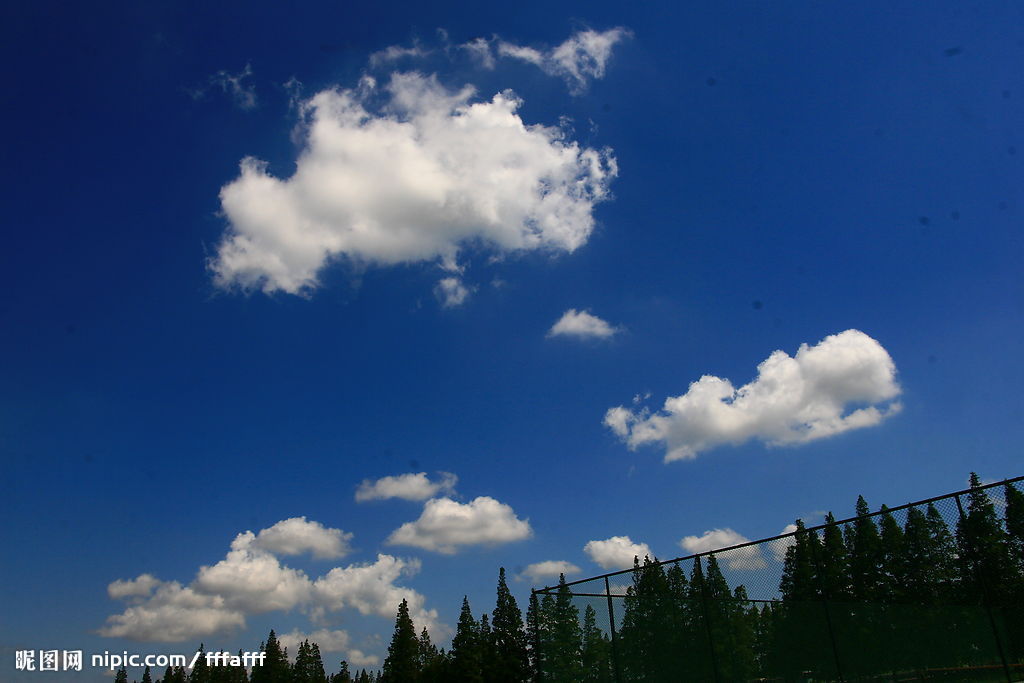 白云
我是一朵小白花，一夜北风遍地开，无根无枝又无叶，朵朵都是天上来。
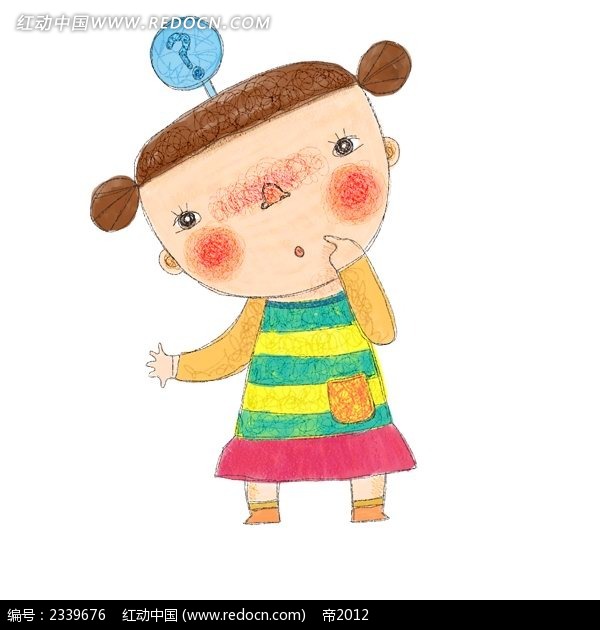 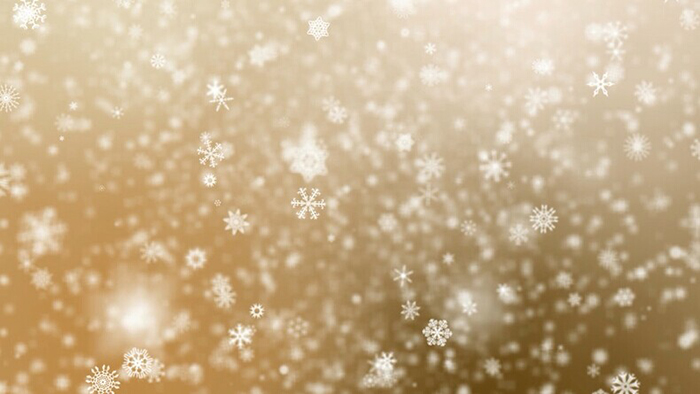 雪花
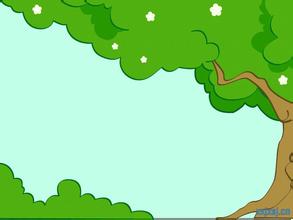 30   我是什么
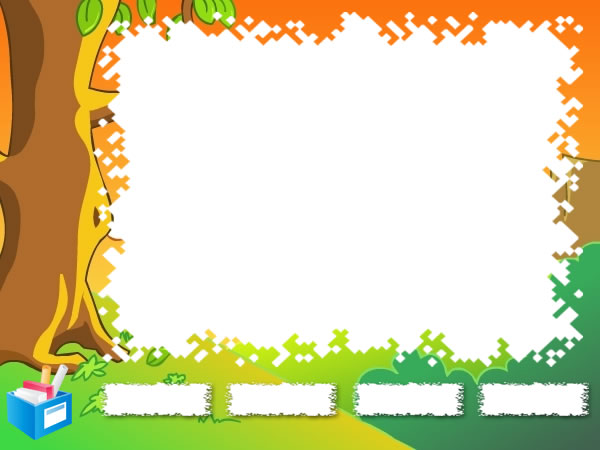 读书要求：
1、自己读一读课文，注意和每个生字交朋友，读准字音，读通句子。
2、猜一猜我是什么？
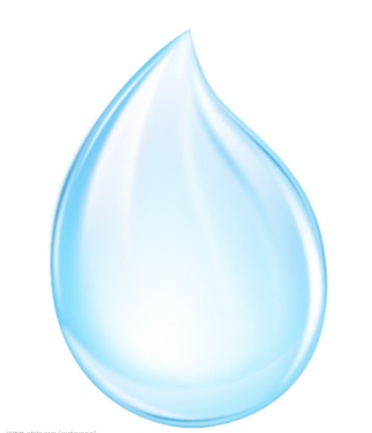 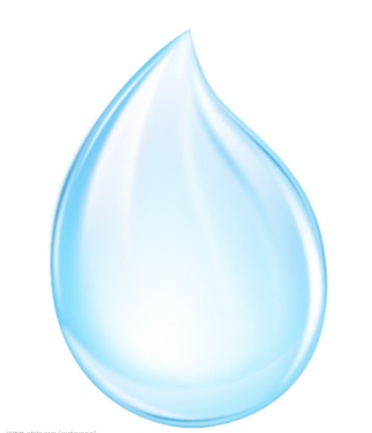 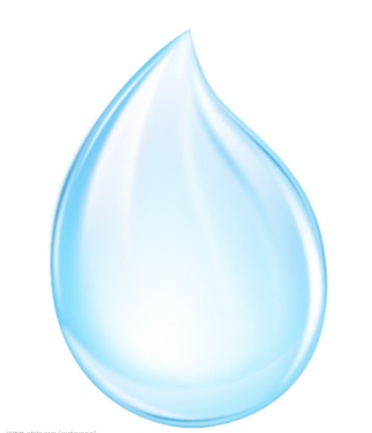 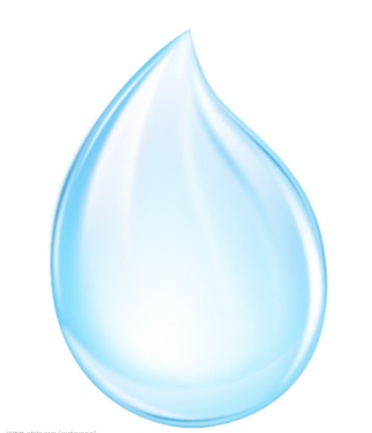 bào暴
fú
pèng
碰
báo雹
浮
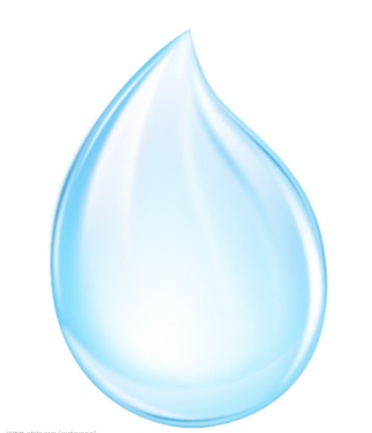 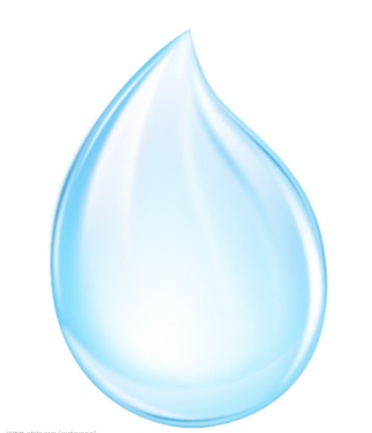 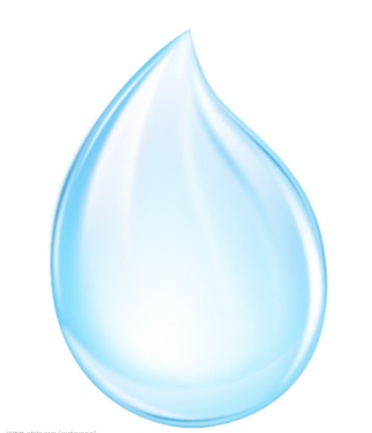 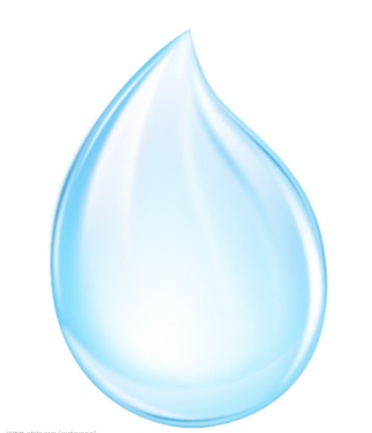 guàn灌
gài溉
yān淹
zào躁
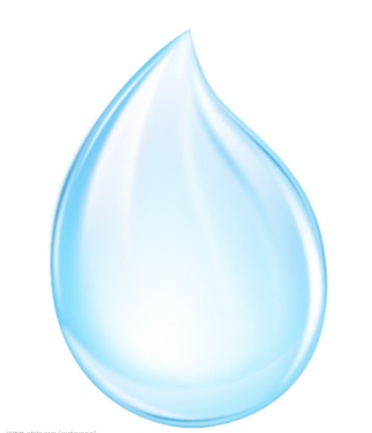 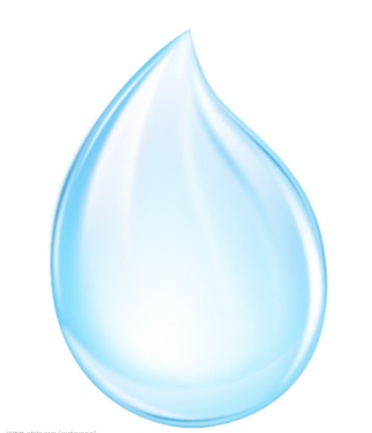 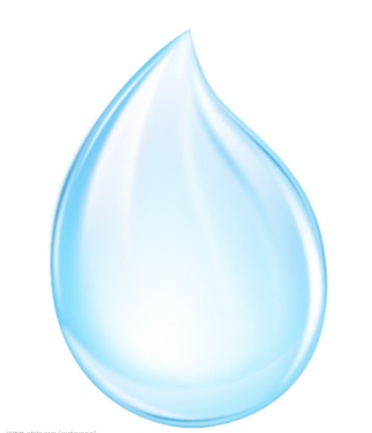 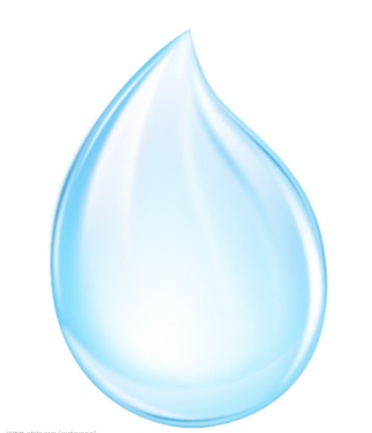 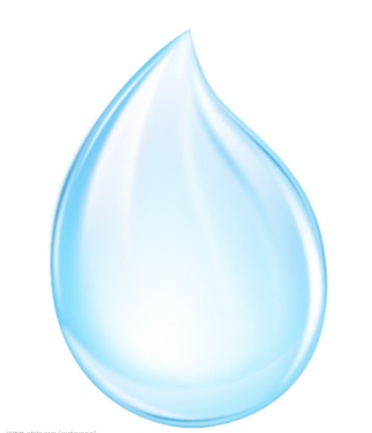 qì
器
huǐ毁
zāi
灾
jià
稼
hài害
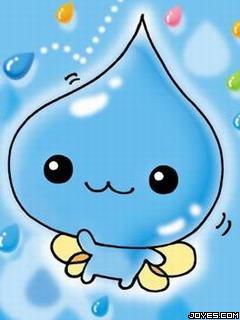 毁
雹
碰
暴
器
浮
害
淹
稼
灾
躁
灌
溉
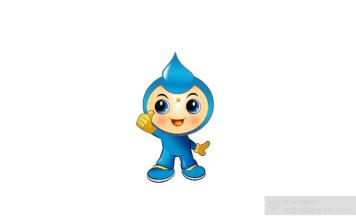 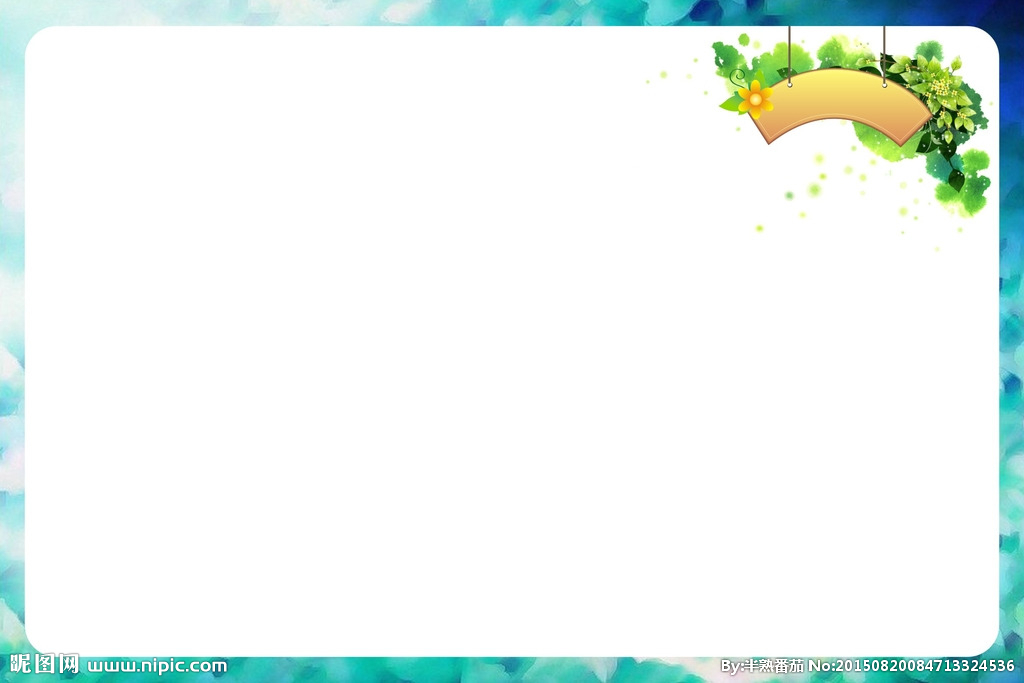 考考你（识字方法）
浮  碰  雹  灌  冲  溉  暴  躁   器  晒  淹  稼 
毁  灾  池  害
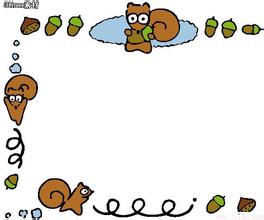 加一加
雹  冲  晒  稼  灾  池
换一换
獾—灌    概—溉    操—躁
猜一猜
房屋起火了。
灾
小狗长了四张口。
器
晒
西边的太阳。
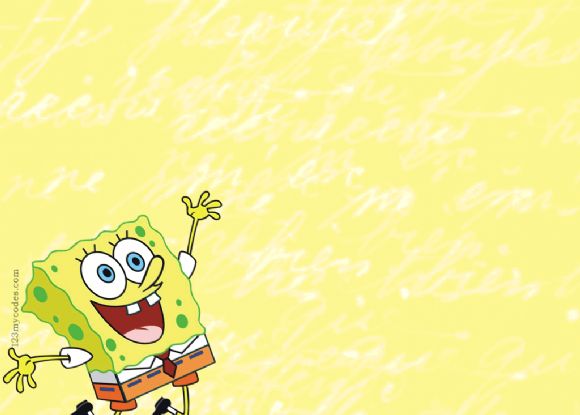 操       澡       躁

1、我们要勤换衣服勤洗（   ）。
2、爸爸的脾气很暴（   ）。
3、同学们在做早（   ）。
澡
躁
操
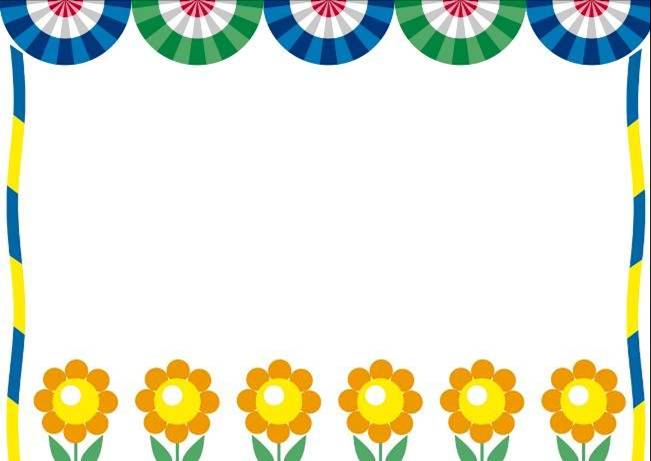 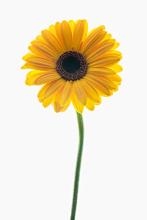 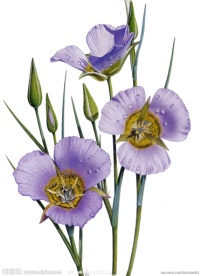 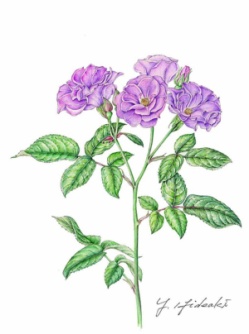 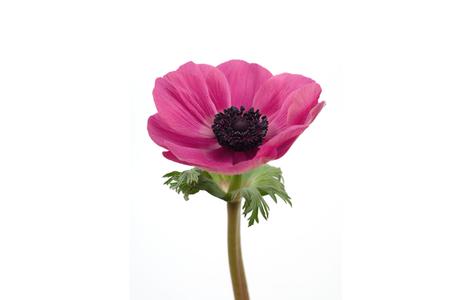 漂浮
灌溉
冰雹
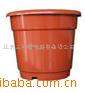 机器
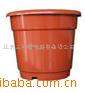 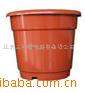 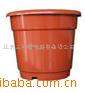 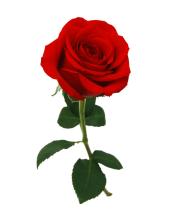 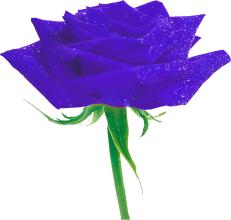 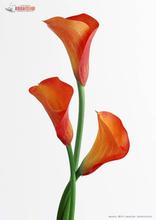 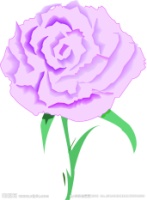 暴躁
淹没
毁灭
碰头
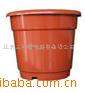 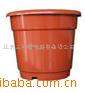 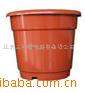 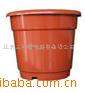 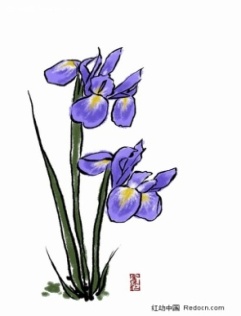 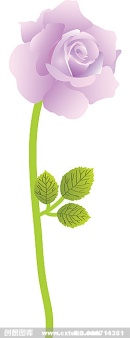 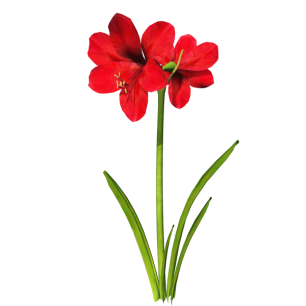 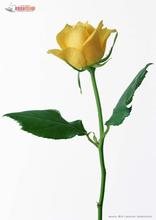 灾害
毁坏
庄稼
黑白
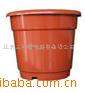 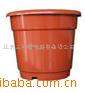 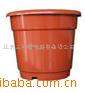 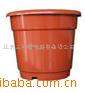 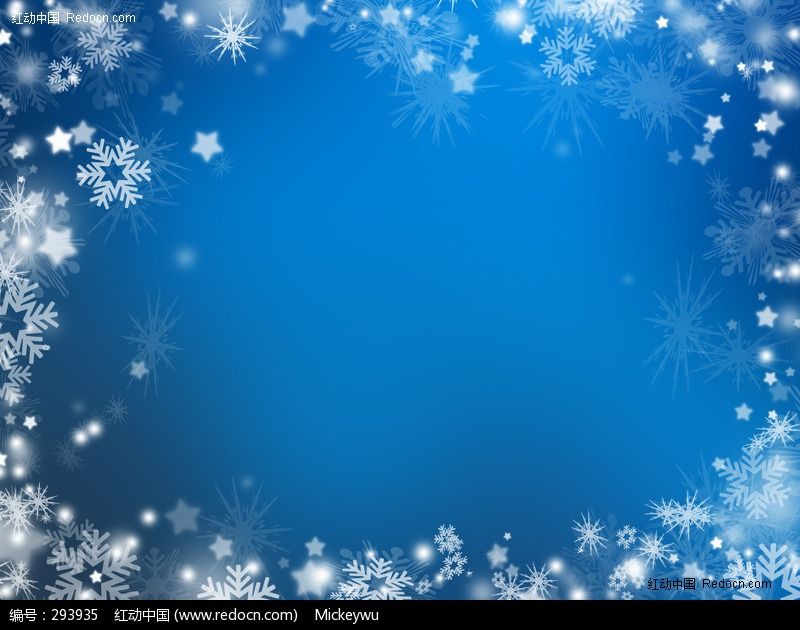 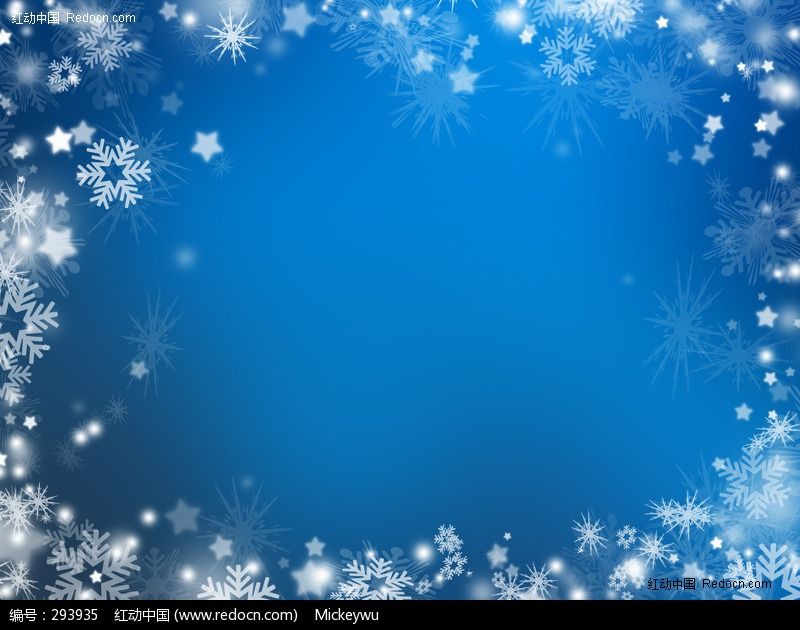 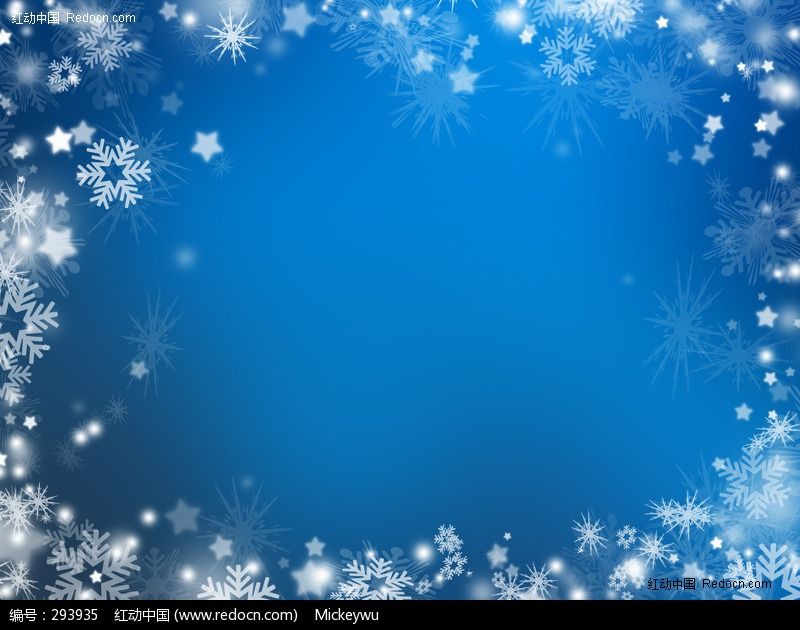 风暴
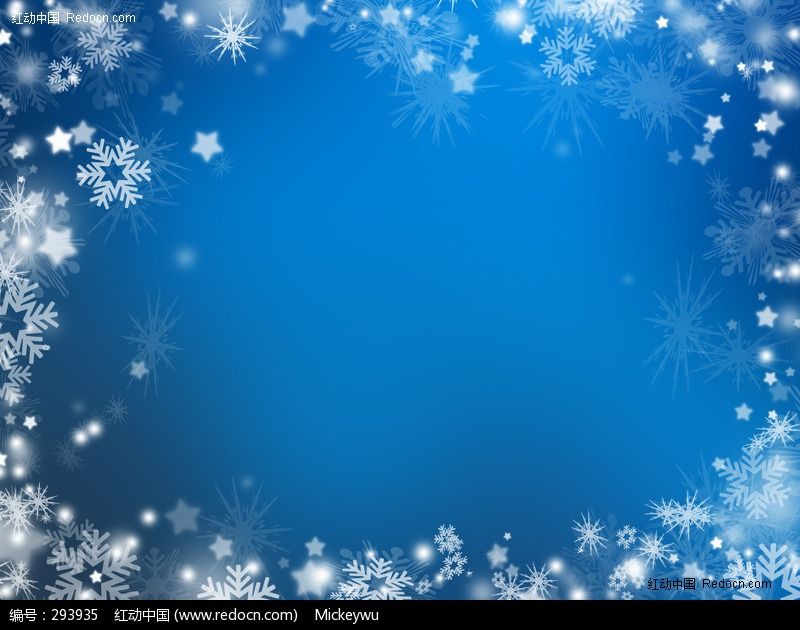 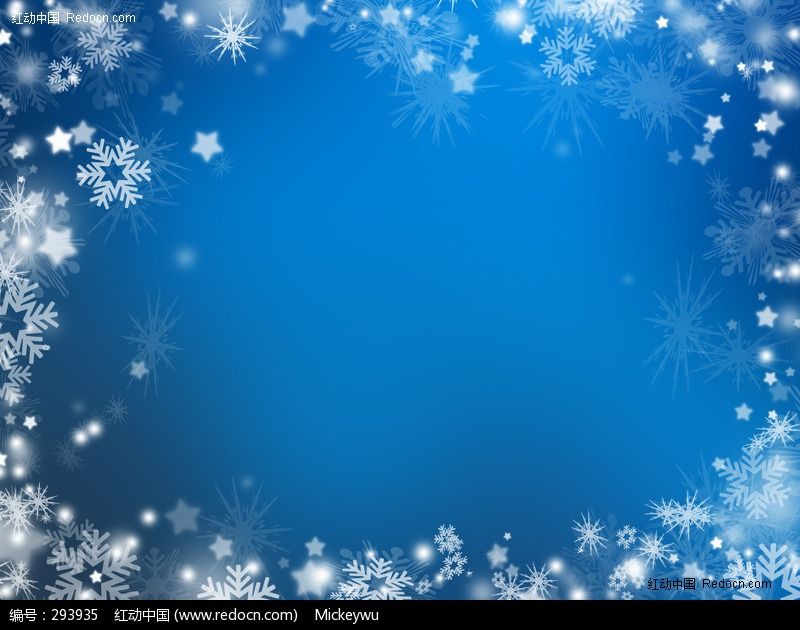 晒太阳
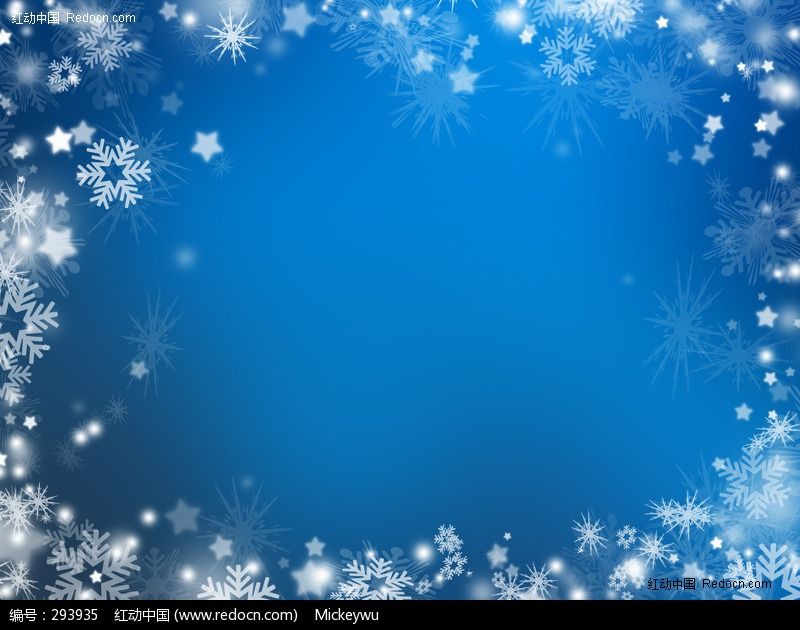 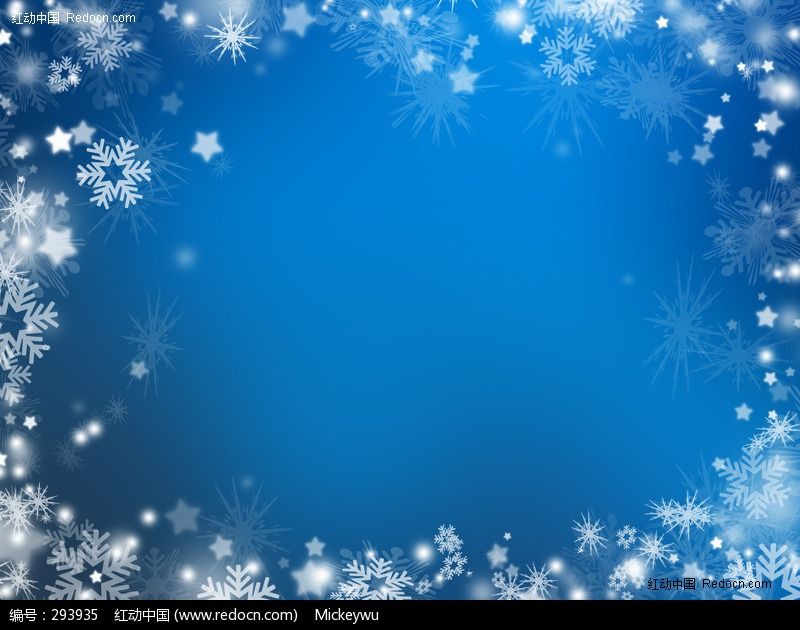 乐器
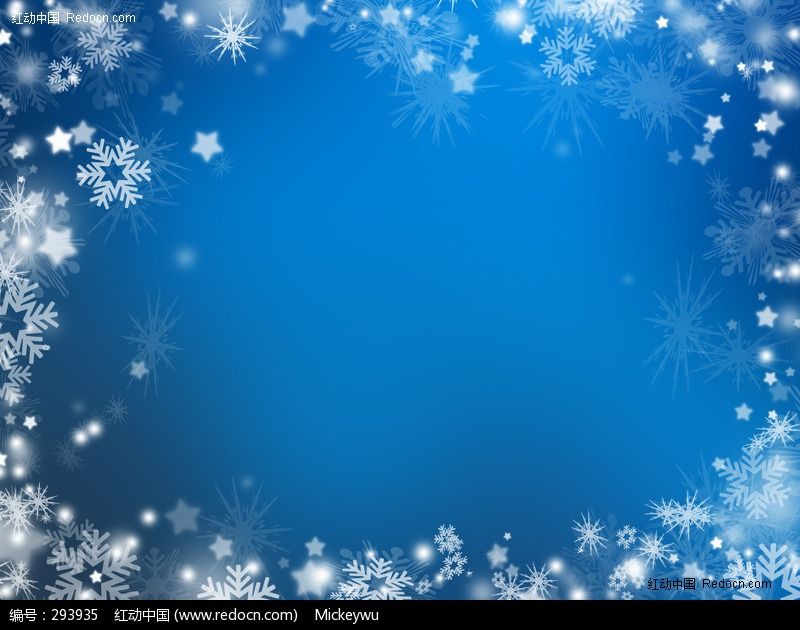 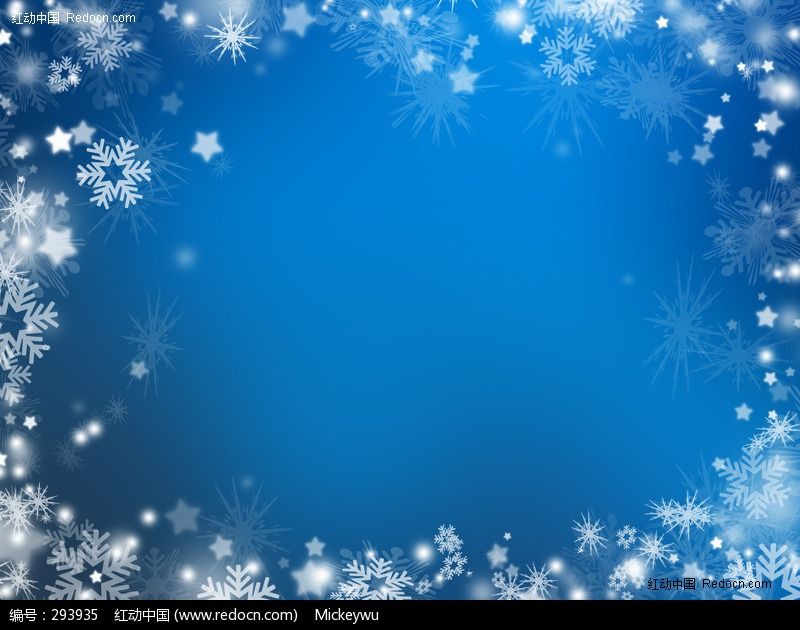 碰头
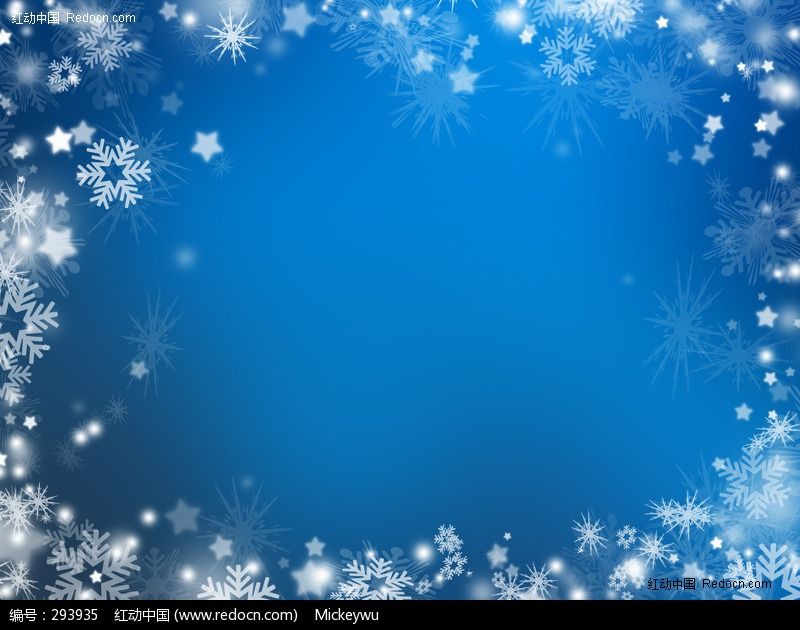 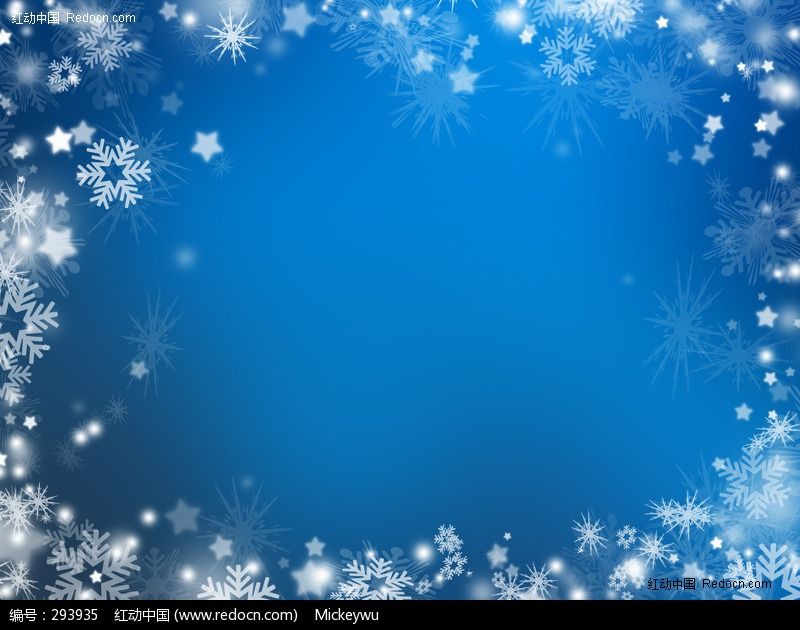 淹没
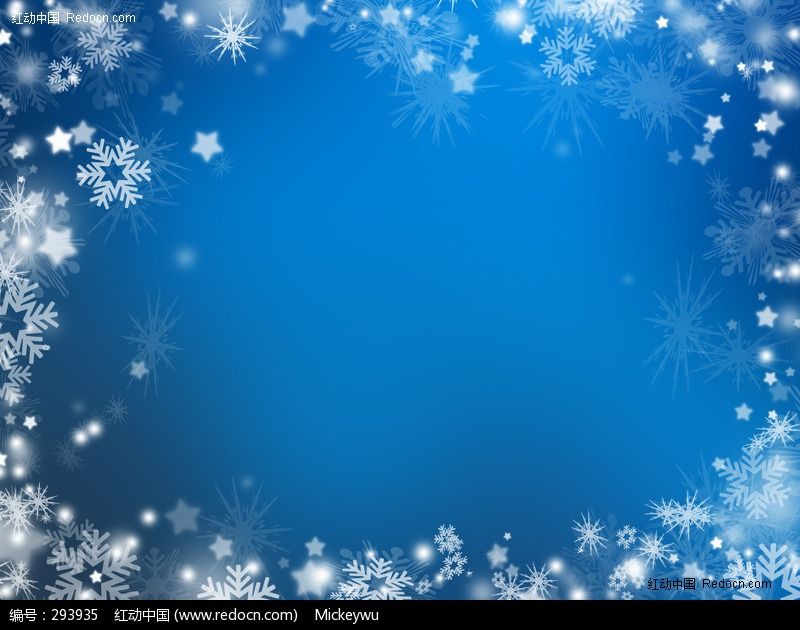 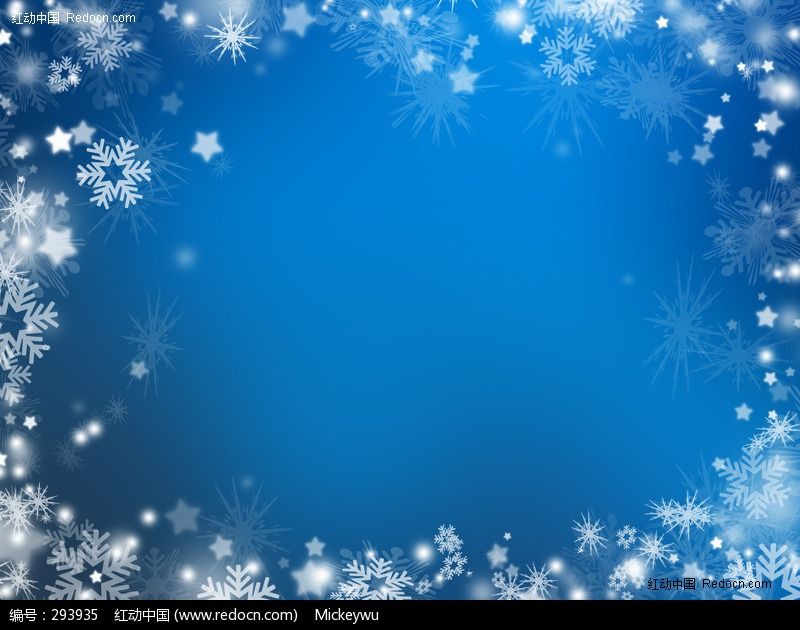 冰雹
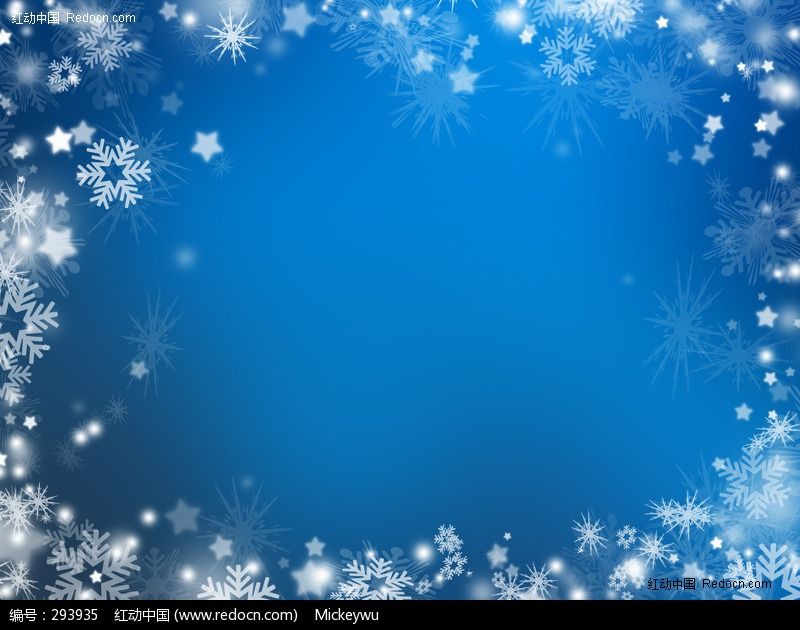 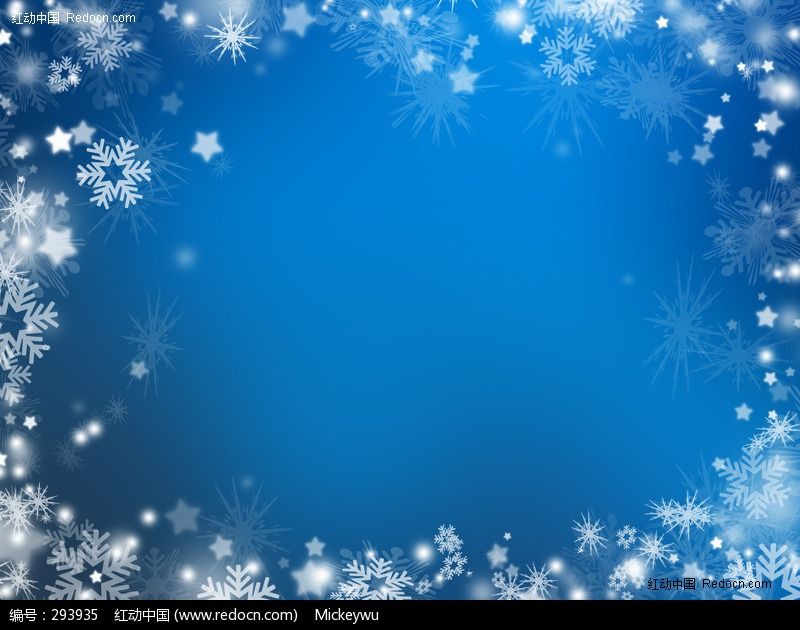 暴风雪
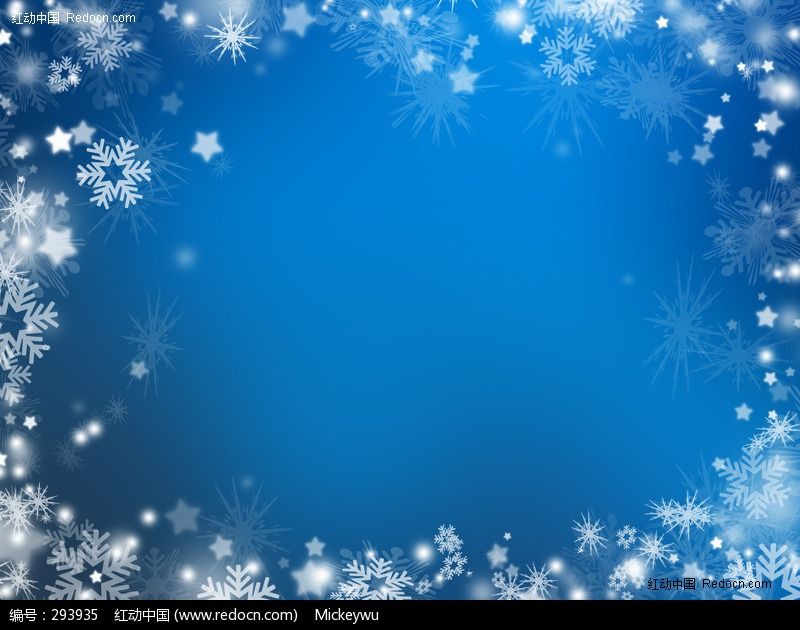 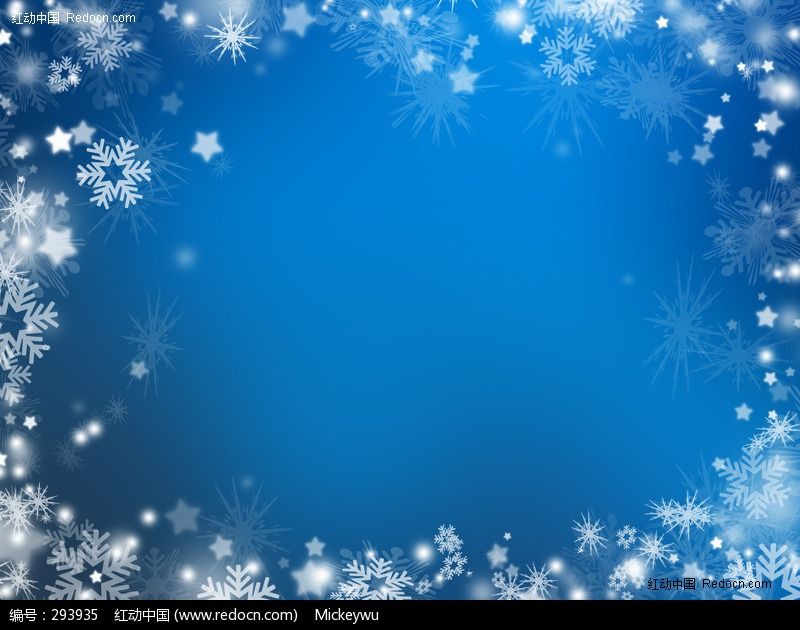 漂浮
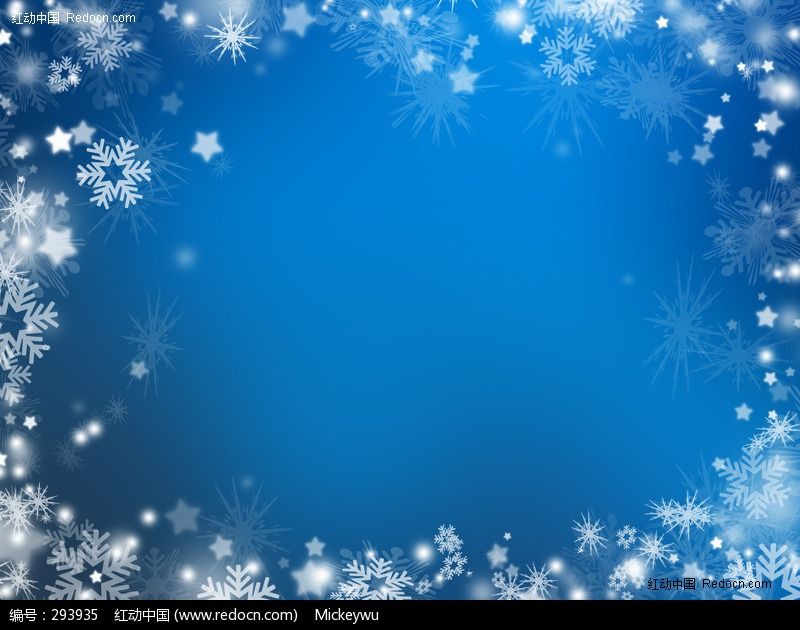 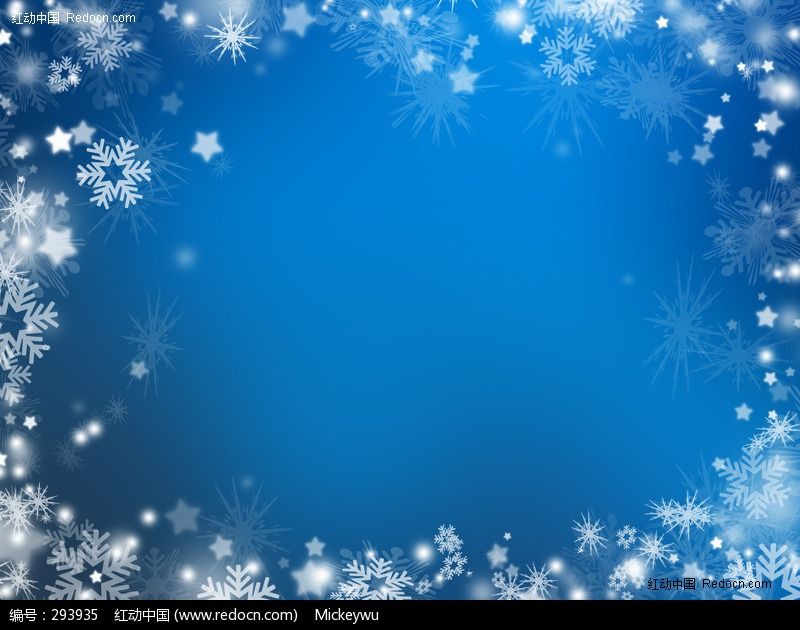 冲毁
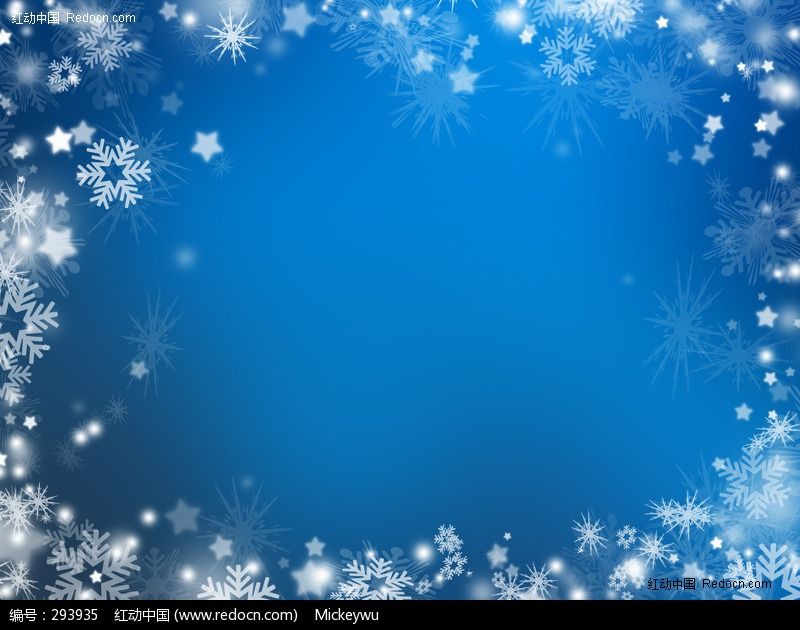 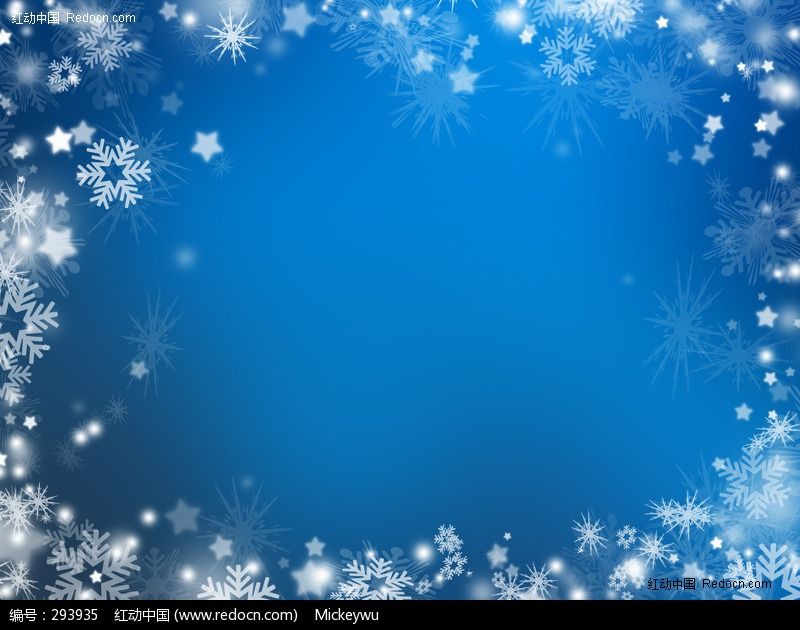 灌溉
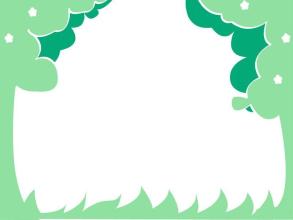 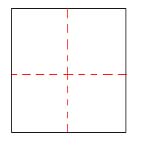 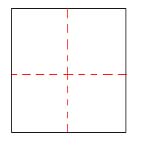 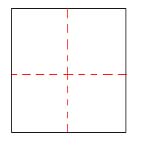 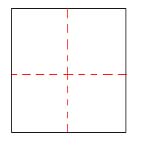 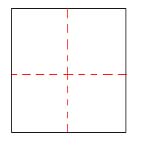 池
冲
晒
器
浮
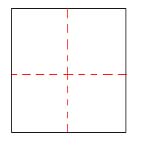 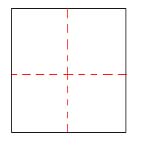 灾
黑
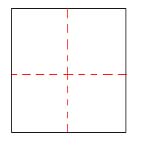 害
小小书法家
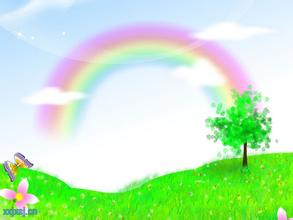 我爱阅读
P118—119
 必读：《可怕的水灾》 
               《能干的小水泵》
选读： 《雾》 《露珠》

遇到不会读的字请同桌帮忙
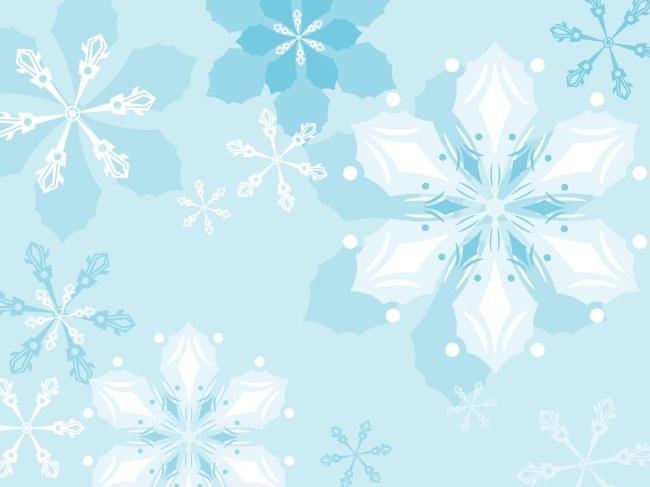 我爱写话
要求：
         选择自己喜欢的两个或两个以上的字组词，然后用它们编成一个小故事。
       灾              晒                 池            浮
（水灾）（晒太阳）（池塘）（漂浮）
      害              碰                  淹            器
（害怕） （碰上）   （淹没）（机器）